Formas de la Ecuación de la Recta
Índice:
Términos Generales
Formas de la Ecuación de la Recta:
               Forma Canónica
               Forma General
               Forma Principal
               Forma Matricial (Laplace)
               Ecuación de Hess
               Ecuación Segmentada de la Recta
Volver al Índice
Términos Generales
(x,y) = Es un punto en el Plano Cartesiano
Volver al Índice
Términos Generales
(Xo, Yo): Coordenadas de un Punto Conocido en el Plano Cartesiano por donde pasa la recta, por ejemplo en la ecuación; 

Y-Yo = m(X – Xo)

(X, Y) no varían, Pero si lo hacen  (Xo, Yo), sustituyéndose por las coordenadas del punto conocido.
Volver al Índice
Términos Generales
m = Pendiente
Volver al Índice
Términos Generales
Donde:
m   = ∆Y
         ∆X
Volver al Índice
Términos Generales
También:
m = tan(φ)
Y
m = tan (φ)
φ
x
Volver al Índice
Las Formas de la Ecuación de la Recta que existen Son:
Forma Canónica
Forma General
Forma Principal
Forma Matricial (Laplace)
Ecuación Segmentada de la Recta
Ecuación de Hess
*Haz click para saltar a una forma específica
Volver al Índice
Forma Canónica
Se Expresa:
Y-Yo = m(X – Xo)
Donde (Xo, Yo) Son las coordenadas de un punto conocido en el Plano Cartesiano
Volver al Índice
Forma Canónica
Y
Nuestra recta “L”, pasa por los puntos P y Q
P
Aplicación:
Q
X
L
*P y Q, Son puntos, donde P = (1,6) y Q = (3,2), Trabajaremos con ellos
Volver al Índice
Forma Canónica
Respecto a la pendiente,
Sabemos que:
m   = ∆Y
         ∆X
Volver al Índice
Forma Canónica
Entonces:
m = 6 - 2
       1 - 3
Volver al Índice
Forma Canónica
Entonces:
-2
m =
Volver al Índice
Forma Canónica
Teniendo los puntos (Xo, Yo) y la pendiente “m”, reemplazados en la Ecuación quedaría como:
Y-Yo = m(X – Xo)
Y-6 = -2(X – 1)
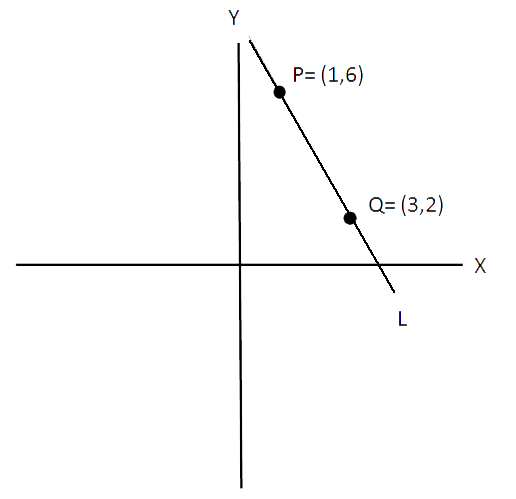 Volver al Índice
Forma General
Se Expresa:
Ax + By + C = 0
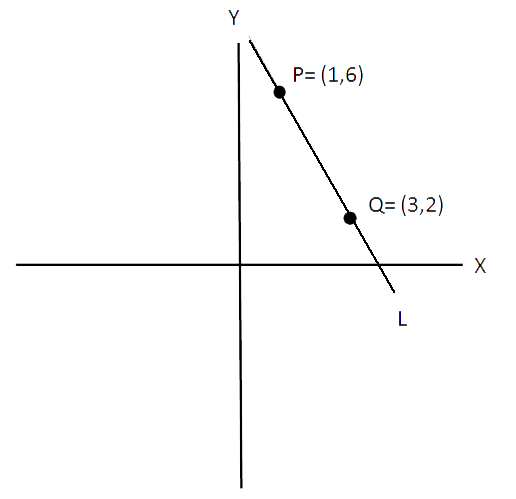 Volver al Índice
Forma General
Deducción desde la Forma Canónica:
Y-6 = -2(X –1)
Y-6 = -2X +2
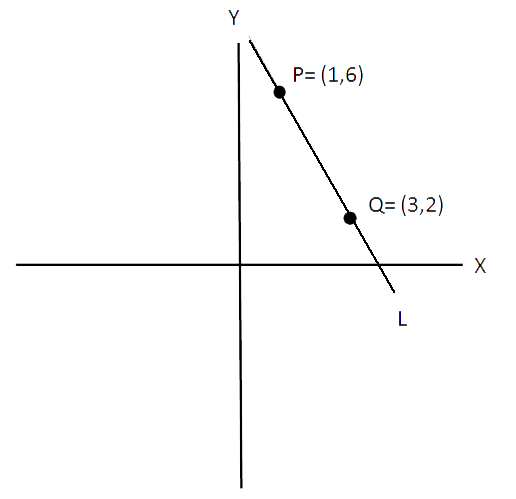 Y-6 – 2 +2X = 0
Y +2X-8 = 0
Volver al Índice
Forma Principal
Se Expresa:
Y = mx + b
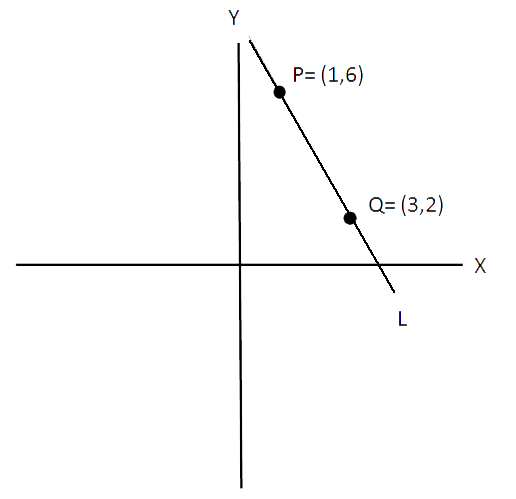 Donde “b” es el “coeficiente de posición”, punto donde la recta corta al eje Y
Volver al Índice
Forma Principal
Deducción desde la Forma General:
Y +2X-8 = 0
Y = -2X + 8
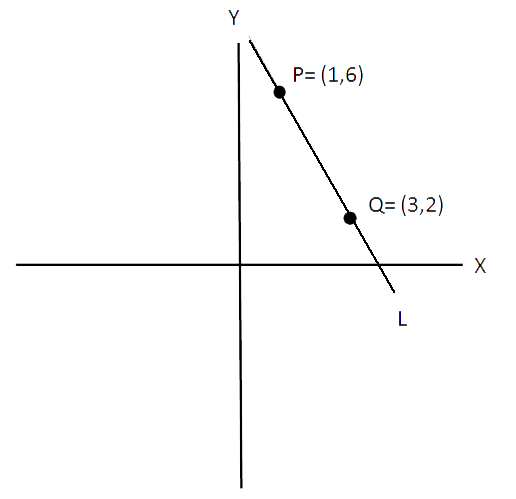 Volver al Índice
Forma Matricial
o de Laplace
X       Y      1
X1     Y1    1
X2     Y2    1
Se Expresa:
= 0
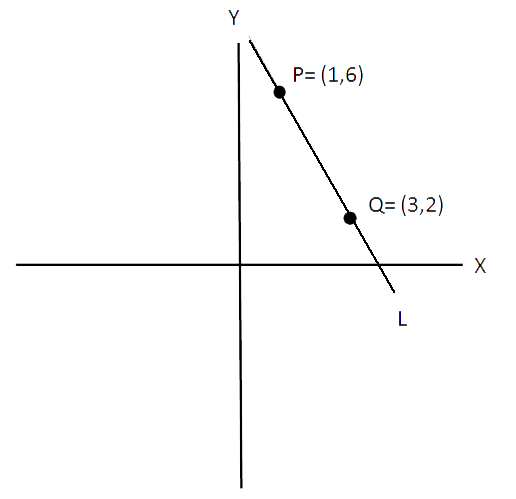 Donde: (X1, Y1) y (X2, Y2), Son las coordenadas de los puntos por donde pasa la recta.
Volver al Índice
Forma Matricial
o de Laplace
X       Y      1
X1     Y1    1
X2     Y2    1
Desarrollo de la matriz:
= 0
X        Y      1
 1       6       1
3        2       1
Reemplazamos:
= 0
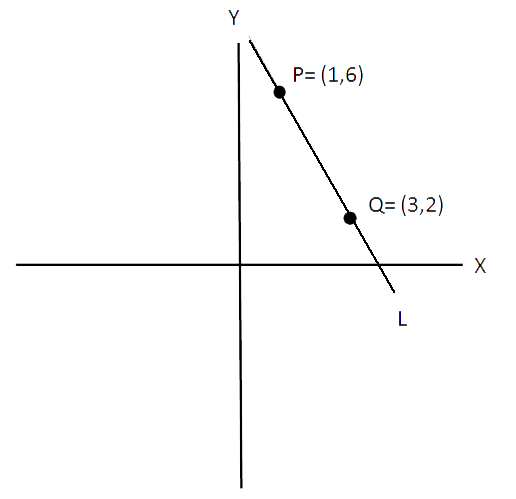 Volver al Índice
Forma Matricial
o de Laplace
Desarrollo de la matriz:
X       Y      1
X1     Y1    1
X2     Y2    1
Recuerda:
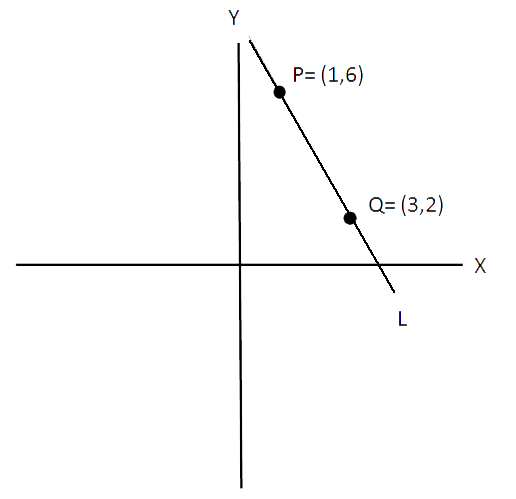 Volver al Índice
Forma Matricial
o de Laplace
Desarrollo de la matriz:
X       Y      1
X1     Y1    1
X2     Y2    1
Para obtener
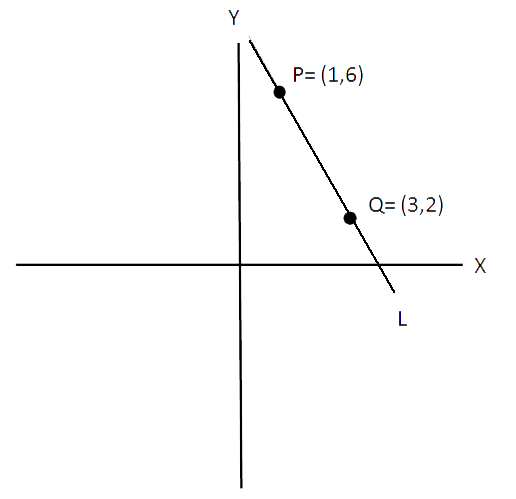 Volver al Índice
Forma Matricial
o de Laplace
Desarrollo de la matriz:
Y1    1
 Y2    1
Para obtener
X
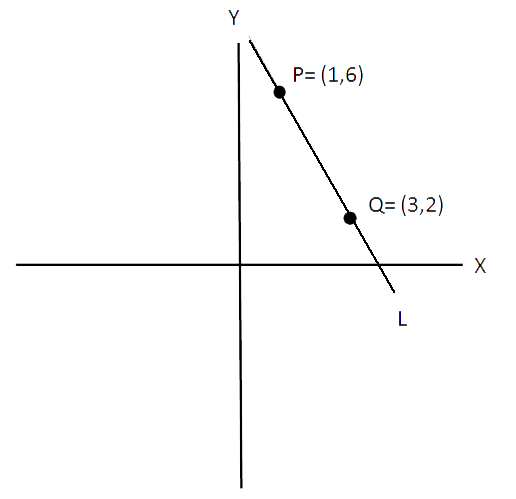 Volver al Índice
Forma Matricial
o de Laplace
Desarrollo de la matriz:
X       Y      1
X1     Y1    1
X2     Y2    1
Debes eliminar toda la corrida donde se encuentra X, horizontal y vertical
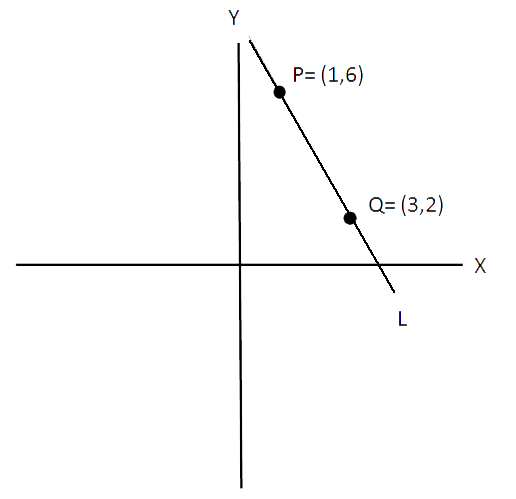 Y1    1
 Y2    1
X
Volver al Índice
Forma Matricial
o de Laplace
Desarrollo de la matriz:
X       Y      1
X1     Y1    1
X2     Y2    1
Para Y
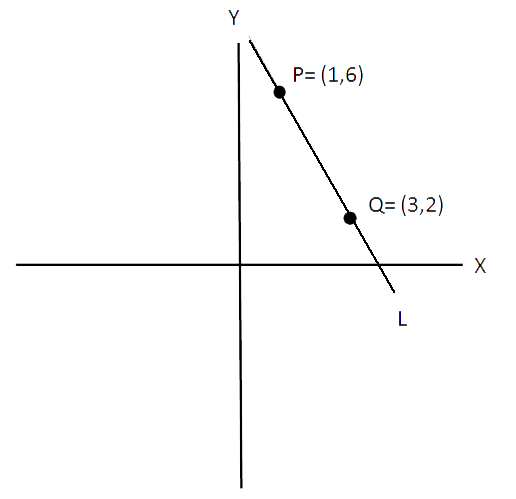 X1    1
X2    1
Y
Volver al Índice
Forma Matricial
o de Laplace
Desarrollo de la matriz:
X       Y      1
X1     Y1    1
X2     Y2    1
Para 1
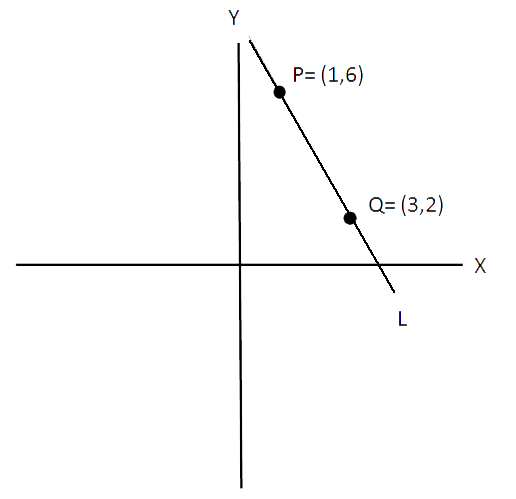 X1    Y2
X2    Y2
1
Volver al Índice
Forma Matricial
o de Laplace
Para desarrollar la matriz utilizaremos la fórmula:
Y1    1
Y2    1
X1    1
X2    1
-
X1    Y1
X2    Y2
X
Y
+ 1
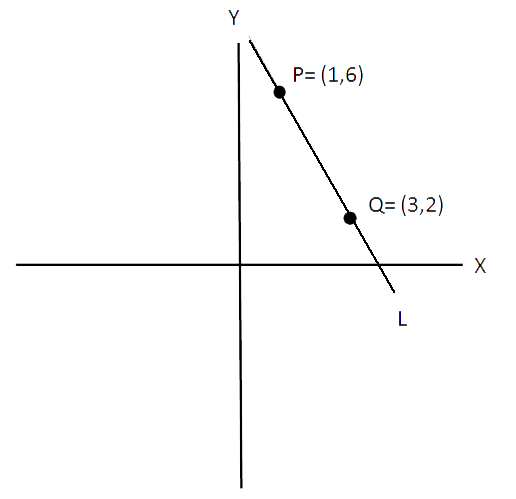 Volver al Índice
Forma Matricial
o de Laplace
Desarrollo de la matriz:
X       Y      1
X1     Y1    1
X2     Y2    1
= 0
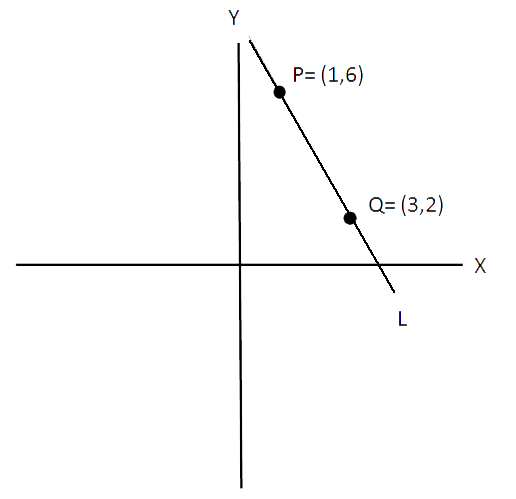 Volver al Índice
Forma Matricial
o de Laplace
Desarrollo de la matriz:
X       Y      1
1       6       1
3       2       1
Reemplazamos:
= 0
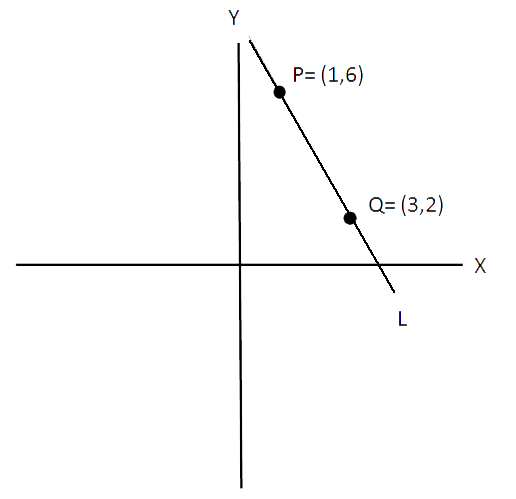 Volver al Índice
Forma Matricial
o de Laplace
Desarrollo de la matriz:
X       Y      1
1       6       1
3       2       1
Reemplazamos:
= 0
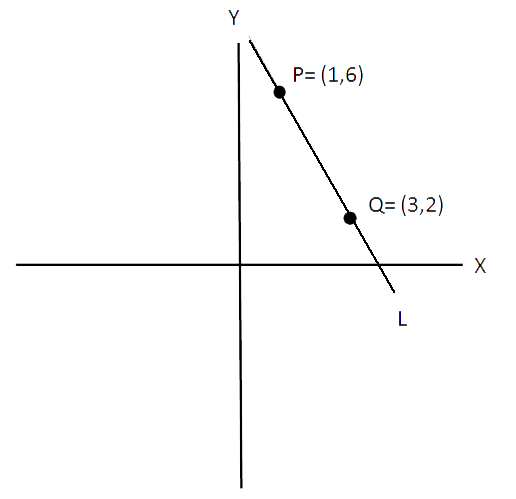 Y1    1
Y2    1
X
Volver al Índice
Forma Matricial
o de Laplace
Desarrollo de la matriz:
X       Y      1
1       6       1
3       2       1
Reemplazamos:
= 0
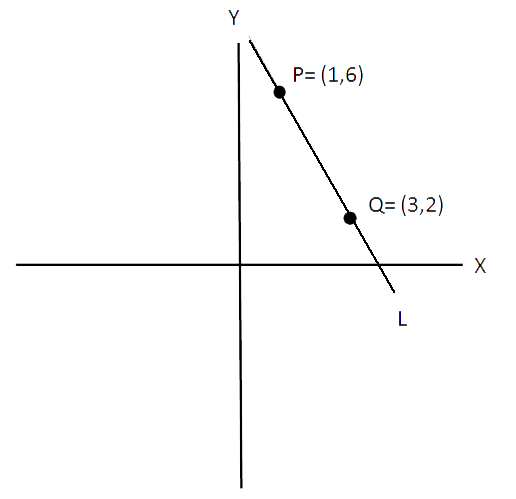 6       1
2       1
X
Volver al Índice
Forma Matricial
o de Laplace
Desarrollo de la matriz:
X       Y      1
1       6       1
3       2       1
Reemplazamos:
= 0
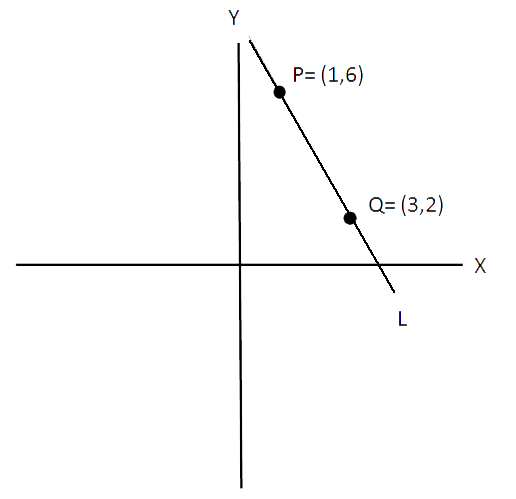 6       1
2       1
1       1
3       1
-
X
Y
Volver al Índice
Forma Matricial
o de Laplace
Desarrollo de la matriz:
X       Y      1
1       6       1
3       2       1
Reemplazamos:
= 0
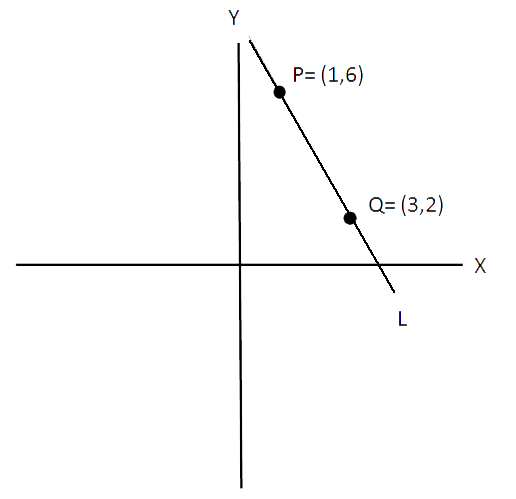 6       1
2       1
1       1
3       1
-
1       6
3       2
X
Y
+ 1
= 0
Volver al Índice
Forma Matricial
o de Laplace
Desarrollo de la matriz:
m  n
q   p
mp - qn
Generalmente:
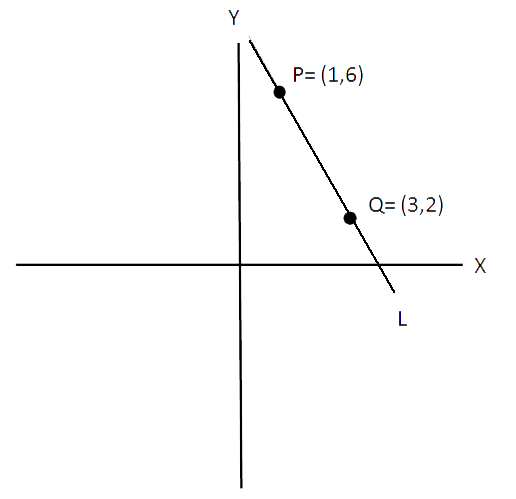 Volver al Índice
Forma Matricial
o de Laplace
Desarrollo de la matriz:
6       1
2       1
1       1
3       1
-
1       6
3       2
X
Y
+ 1
= 0
X((6)(1) – (2)(1)) – Y ((1)(1) – (3)(1))+1((1)(2)-(3)(6)) = 0
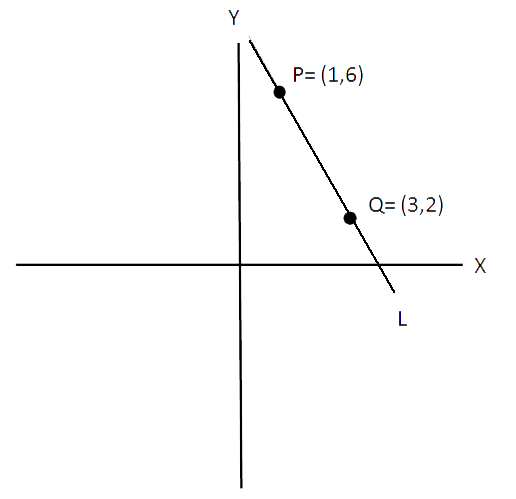 Volver al Índice
Forma Matricial
o de Laplace
Desarrollo de la matriz:
6       1
2       1
1       1
3       1
-
1       6
3       2
X
Y
+ 1
= 0
4x  + 2y -16 = 0            /    2
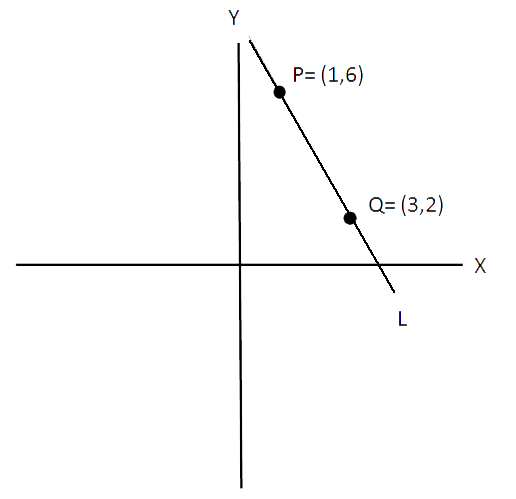 Y + 2x  – 8 = 0
Volver al Índice
Ecuación Segmentada de la Recta
Se Expresa:
X + Y -1 = 0
a     b
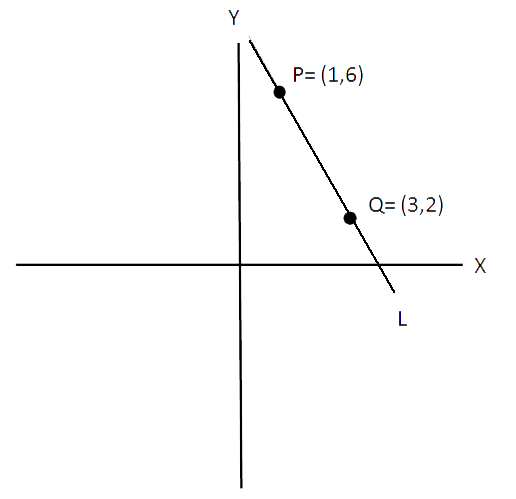 Donde a y b son segmentos desde el origen hasta el punto en el eje X e Y respectivamente
Volver al Índice
Ecuación Segmentada de la Recta
Y
P= A,0
B
Q= 0,B
X
o
A
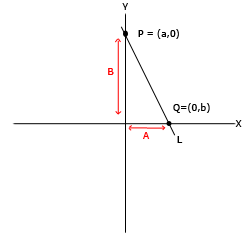 L
Volver al Índice
Ecuación Segmentada de la Recta
Deducción desde la Ecuación Canónica:
P= (A,0)
Q=(0,B)
m=  B-0
        0-A
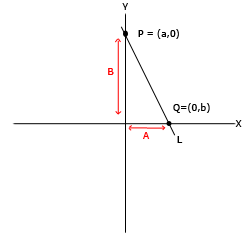 Volver al Índice
Ecuación Segmentada de la Recta
Deducción desde la Ecuación Canónica:
m=    B
          A
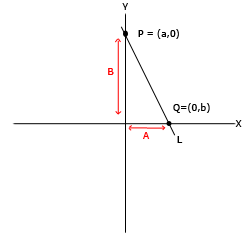 Volver al Índice
Ecuación Segmentada de la Recta
Deducción desde la Ecuación Canónica:
Y-Yo = m(X – Xo)
/   x A
Y-B =   B(X – 0)
             A
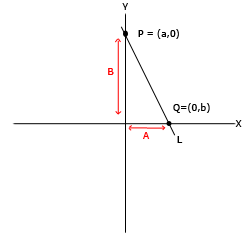 AY – AB = -B(X-0)
Volver al Índice
Ecuación Segmentada de la Recta
Deducción desde la Ecuación Canónica:
AY – AB = -B(X-0)

BX + AY – AB = 0     /        AB


X + Y – 1 = 0
A    B
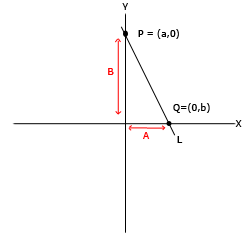 Volver al Índice
Ecuación Segmentada de la Recta
Y
P= (0,6)
B
Q= (3,0)
X
o
A
L
Volver al Índice
Ecuación Segmentada de la Recta
X + Y – 1 = 0
3     6
Volver al Índice
Ecuación de Hess
Se expresa:
X cos (φ) +Y sen (φ) –p= 0
Volver al Índice
Ecuación de Hess
Y
Deducción:
B
Parámetro
φ
X
o
A
L
Parámetro: Distancia desde el origen hasta 
la recta, la corta perpendicularmente
Volver al Índice
Ecuación de Hess
Y
Deducción:
P sen (φ)
φ
X
o
P cos (φ)
L
Volver al Índice
Ecuación de Hess
Y
Deducción:
Po= (P cos (φ),p Sen (φ)
φ
X
o
L
Volver al Índice
Ecuación de Hess
Deducción:
m    =  p sen (φ)

            p cos (φ)
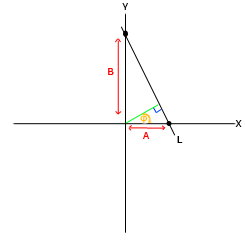 Volver al Índice
Ecuación de Hess
Deducción:
m    =     sen
               cos
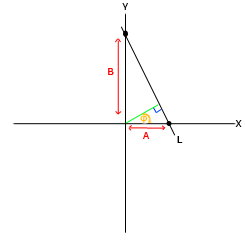 Volver al Índice
Ecuación de Hess
Deducción:
m    =     cos
               sen
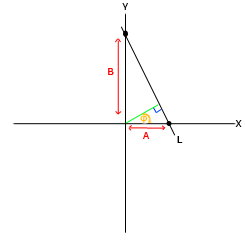 Volver al Índice
Ecuación de Hess
Deducción:
Reemplazamos en la Forma Canónica:
Y-p sen (φ) =   cos (φ) (x- p cos (φ))
                     sen (φ)
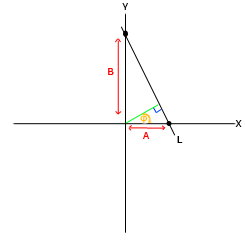 Volver al Índice
Ecuación de Hess
Deducción:
Reemplazamos en la Forma Canónica:
Y-p sen (φ) =   cos (φ) (x- p cos (φ))      /x sen (φ)
                     sen (φ)
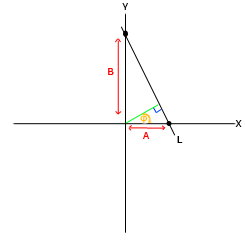 Volver al Índice
Ecuación de Hess
Deducción:
Reemplazamos en la Forma Canónica:
2
2
Y sen (φ) –p sen (φ) =   x cos (φ) +p cos  (φ)
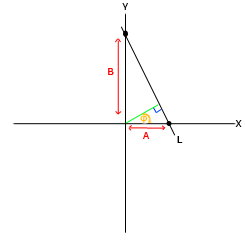 Volver al Índice
Ecuación de Hess
Deducción:
Reemplazamos en la Forma Canónica:
2
2
X cos (φ) +Y sen (φ) –p sen (φ) - p cos  (φ) = 0
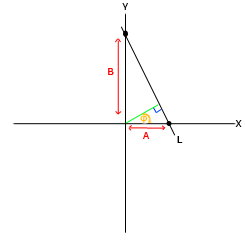 Volver al Índice
Ecuación de Hess
Deducción:
Reemplazamos en la Forma Canónica:
2
2
X cos (φ) +Y sen (φ) –p (sen (φ) - p cos (φ)) = 0
1
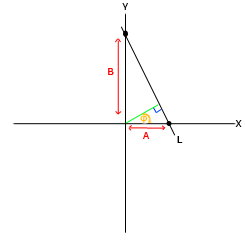 Volver al Índice
Ecuación de Hess
Deducción:
Reemplazamos en la Forma Canónica:
X cos (φ) +Y sen (φ) –p= 0
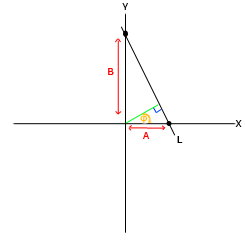 Volver al Índice
Ecuación de Hess
Y
Ejemplo
8
60º
X
o
L
Volver al Índice
Ecuación de Hess
Y
Ejemplo
P sen (60)
8
60º
X
o
P cos (60)
L
Volver al Índice
Ecuación de Hess
Y
Ejemplo
8
6,9
60º
X
o
4
L
Volver al Índice
Ecuación de Hess
Ejemplo
4((cos (60))+ 6,9((Sen (60)) – 8 = 0
Ecuación normal de la recta.
Volver al Índice
Para ver ejercicios y más material sobre matemáticas y física visitar
http://www.guiasdeapoyo.net/